人教版八年级下册
最 后 一 次 讲 演
闻一多
第四单元
在我们上学期学的《谈骨气》中，作者的第三个例子就是闻一多面对敌人的手枪拍案而起，体现了中国人威武不能屈的骨气，闻一多拍案而起痛斥国民党反动派的言词是什么，大家知道吗？今天我们就来学习这篇闻一多同志在生前的最后一次讲演。
课堂·导入
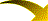 闻一多（1899年11月24日-1946年7月15日），本名闻家骅，字友三，生于湖北省黄冈市浠水县，中国现代伟大的爱国主义者，坚定的民主战士，中国民主同盟早期领导人，中国共产党的挚友，新月派代表诗人和学者。
1912年考入清华大学留美预备学校。1916年开始在《清华周刊》上发表系列读书笔记。1925年3月在美国留学期间创作《七子之歌》。 1928年1月出版第二部诗集《死水》。
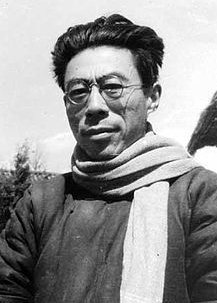 作者·简介
抗日战争胜利后美帝国主义和蒋介石反动政府内外勾结，疯狂策划反共反人民的内战，妄图使中国永远沦为半封建半殖民地的地位。这种倒行逆施，自然遭到全国人民的反对，一个“反内战、反独裁”的爱中民主运动在全国范围内蓬勃兴起，国民党反动派冒天下之大不韪，一方面撕毁政协会议，派兵向解放区大举进攻，另一方面，在他们暂时统治的区域里制造白色恐怖，甚至采取暗杀手段疯狂镇压人民。
写作·背景
1946年7月11日，著名的爱国民主战士李公朴先生在昆明遇害。7月15日，云南大学召开追悼李公朴先生的大会，闻一多先生主持了这次会议，会上由于混入了国民党特务分子，在李公朴夫人血泪控诉的过程中，他们毫无顾及，说笑取闹，扰乱会场，使人们忍无可忍，当李夫人刚离开讲台，闻一多先生就拍案而起，满腔悲愤地发表了这篇讲演。会后闻一多先生又到《民主周刊》社参加了记者招待会，在他离社返家途中，被特务分子暗杀了。这篇讲演就成了他的“最后一次讲演”。
写作·背景
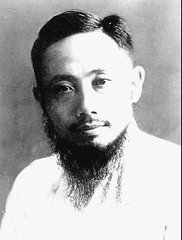 教学目的及要求：
1、分析结构，理解作者的感情。
2、明确讲演稿的语言特点。
3、完成课后练习。
教学重点及难点：
明确讲演稿的语言特点。
学习·目标
1.注音
蔑（ｍiè）          劣（liè）  
捶（chuí）          赋（fù）  
诬（wū）
字·词·音
2.理解词义
挑拨离间——搬弄是非，引起纠纷，破坏团结。
赋予——给与
听读课文——分析文章结构。
点击图片
整体·感知
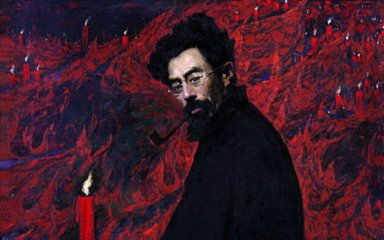 理清思路
整体·感知
第一部分(1-3)斥罪魁,颂英烈.
第二部分（4-5）反动派必败，人民必胜
第三部分（6-12）前赴后继，青史永垂。
第一部分(1-3)斥罪魁,颂英烈.
★针对会场的特殊情况，演说一开始，闻一多先生就义正辞严地痛斥国民党反动派暗杀李公朴是“历史上最卑劣最无耻的事情。”紧接着从三个方面逐层深入地痛斥国民党反动派的卑劣无耻。
1、李先生只不过“说出和写出一个没有失掉良心的中国人的话”就“竟遭此毒手”可见敌人的卑劣无耻。
2、“要打要杀”，“又不敢光明正大的来打来杀，而是偷偷摸摸地来暗杀”更见敌人的卑劣无耻。
3、“杀死了人，又不敢承认，还要诬蔑人”，嫁祸于共产党以推其罪责，最是卑劣无耻。
★与反动派的卑劣无耻相对比的正是为了真理，为了和平而献身的李公朴先生以及昆明人民的光荣。
★正反对比更突出了敌人的凶残卑劣，与李先生及人民的光荣。
新课·讲解
第二部分（4-5）反动派必败，人民必胜
★敌人为什么制造恐怖？因为他们自己恐怖，有力地揭露了敌人色厉内荏的虚弱本质。
★接下来，信心百倍地宣布：“人民的力量是要胜利的，真理是永远存在的。历史上没有一个反人民的势力不被人民毁灭！”
★“我们的光明就要出现了。”“我们的光明，就是反动派的末日！”这是历史发展的必然规律，谁也违抗不了的。
新课·讲解
第三部分（6-12）前赴后继，青史永垂。
         在演说的后半部分，闻一多先生满怀深情讲述李公朴烈士及
“一二一”烈士牺牲的意义，赞扬云南人民光荣的斗争史，严正地警告反动派：“我们昆明的青年决不会让你们这样蛮横下去的！”
“你看见一个倒下去，也看见千百个继起的！”然后号召爱国青年继承先烈的遗志，为完成历史赋予的任务而斗争。
★最后，豪迈地表决心：“不怕牺牲，视死如归，随时准备以身殉志”，像李公朴那样，“前脚踏出大门，后脚就不准备再跨进大门！”
新课·讲解
1.闻先生在给臧克家的信中说：“既然有一颗心，有一张嘴，讲话定要讲个痛快！”结合本文内容，说明他是从哪几个方面“讲个痛快”的？
问题·探究
1.谴责反动派制造的暗杀行径；
2.揭露反动派色厉内荏的本质；
3.号召进步青年继承先烈遗志，继续斗争。
4.表达自己和千百个爱国志士随时准备以身殉志的斗争决心。
2.对进步力量和对反动派讲的话，感情色彩截然不同，用了哪些感情色彩不同的词语？
问题·探究
对人民对先烈：
光荣、光明、宝贵的生命、正义、无限的光荣、强的很、宝贵
对敌人：
卑劣、无耻、疯狂、末日、屠杀、恐怖、偷偷摸摸、蛮横、挑拨离间
3.闻先生的讲演，爱憎分明，感情强烈，在当时的历史环境中这样讲，表现了闻先生怎样的精神？
热爱祖国，为革命事业而献身的斗争精神。
语气上：歌功先烈，充满崇敬，语气热情。斥责反动，不遗余地。

用语上：一系列褒义词和贬义词的运用更突出了情感。
品析·语言
语句上：简短，更加有力度，明快利落。清晰明确地表达出要说的内容，一句话一口气讲完，讲起来省力，听起来也省力，而且深入人心。本文除陈述句之外，还交替使用设问句，反问句与感叹句，设问：引起听众的注意和思考，使听众产生工鸣。反问：揭露敌人的卑劣无耻，语势凌厉，如匕首直刺敌人。感叹：充分表达了闻一多先生对英烈对人民的无限的爱。对敌人反动势力的无比憎恨。
1、语言通俗，明白易懂。
2、语言感情色彩浓烈，爱憎分明。
3、语句简短，句式多样。
写作·特色
《澳门》 
（七子之歌其一） 

你可知"MACAU"不是我的真名姓?  
我离开你太久了,母亲!  
但是他们掳去的是我的肉体,  
你依然保管着我内心的灵魂.  
那三百年来，梦寐不忘的生母啊!  
请叫儿的乳名,叫我一声"澳门"!  
母亲!我要回来,母亲!
拓展·延伸
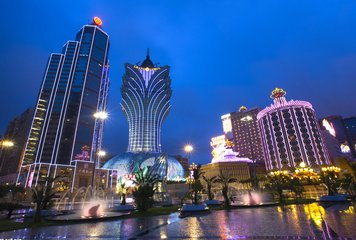 本文围绕李公朴被害事件，揭露反动派的无耻暴行和虚弱的本质，赞颂烈士的斗争和牺牲精神，号召人民与敌人斗争到底。
课堂·小结